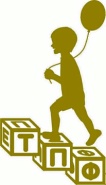 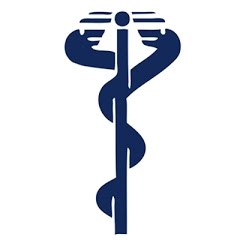 ΕΚΔΗΛΩΣΗ ΕΥΑΙΣΘΗΤΟΠΟΙΗΣΗΣ 
ΠΑΓΚΟΣΜΙΑ ΗΜΕΡΑ ΑμεΑ
Τρίτη 4 Δεκεμβρίου 
     10.00-12.00  π. μ.
Συνεδριακό Κέντρο  ΠΑ.Δ.Α.

Διοργάνωση
Επιστημονικό Τμήμα Παιδιατρικής Φυσικοθεραπείας & 
Περιφερειακό Τμήμα Αττικής του ΠΣΦ
Υπό την αιγίδα του Πανεπιστημίου Δυτικής Αττικής